Что такое «наука», и что делает настоящий ученый
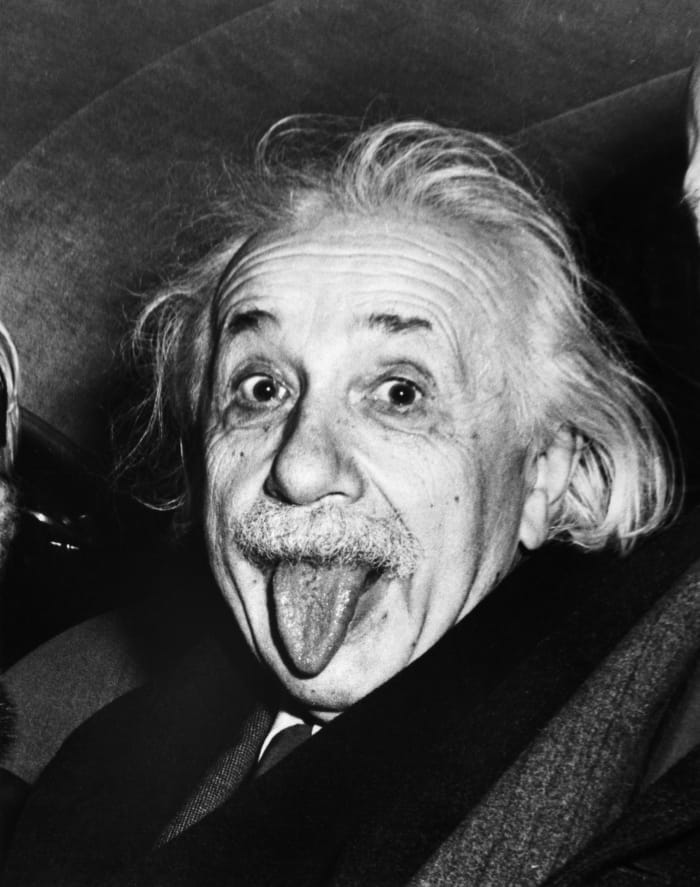 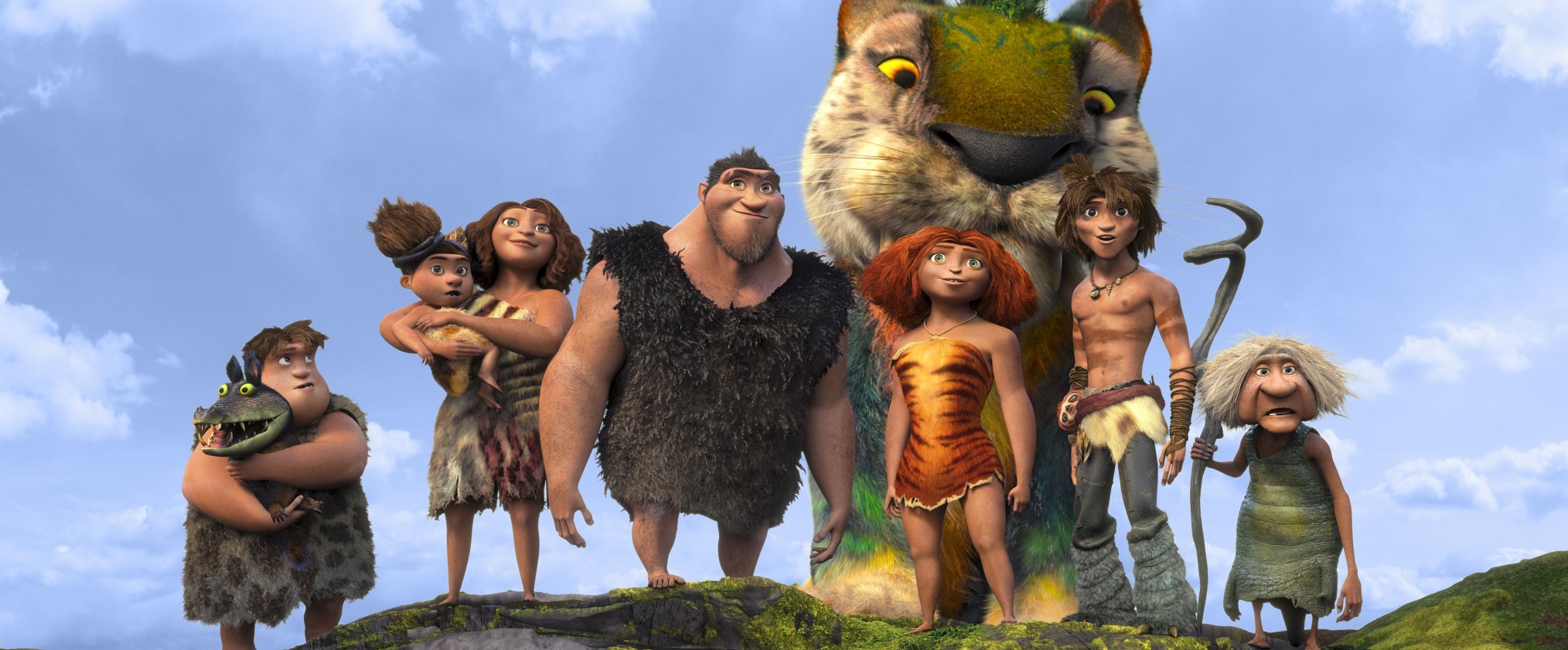 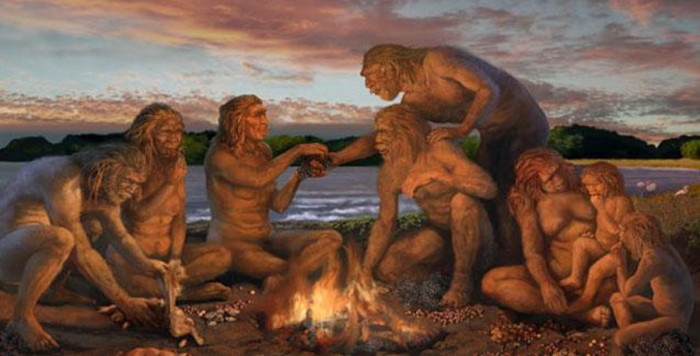 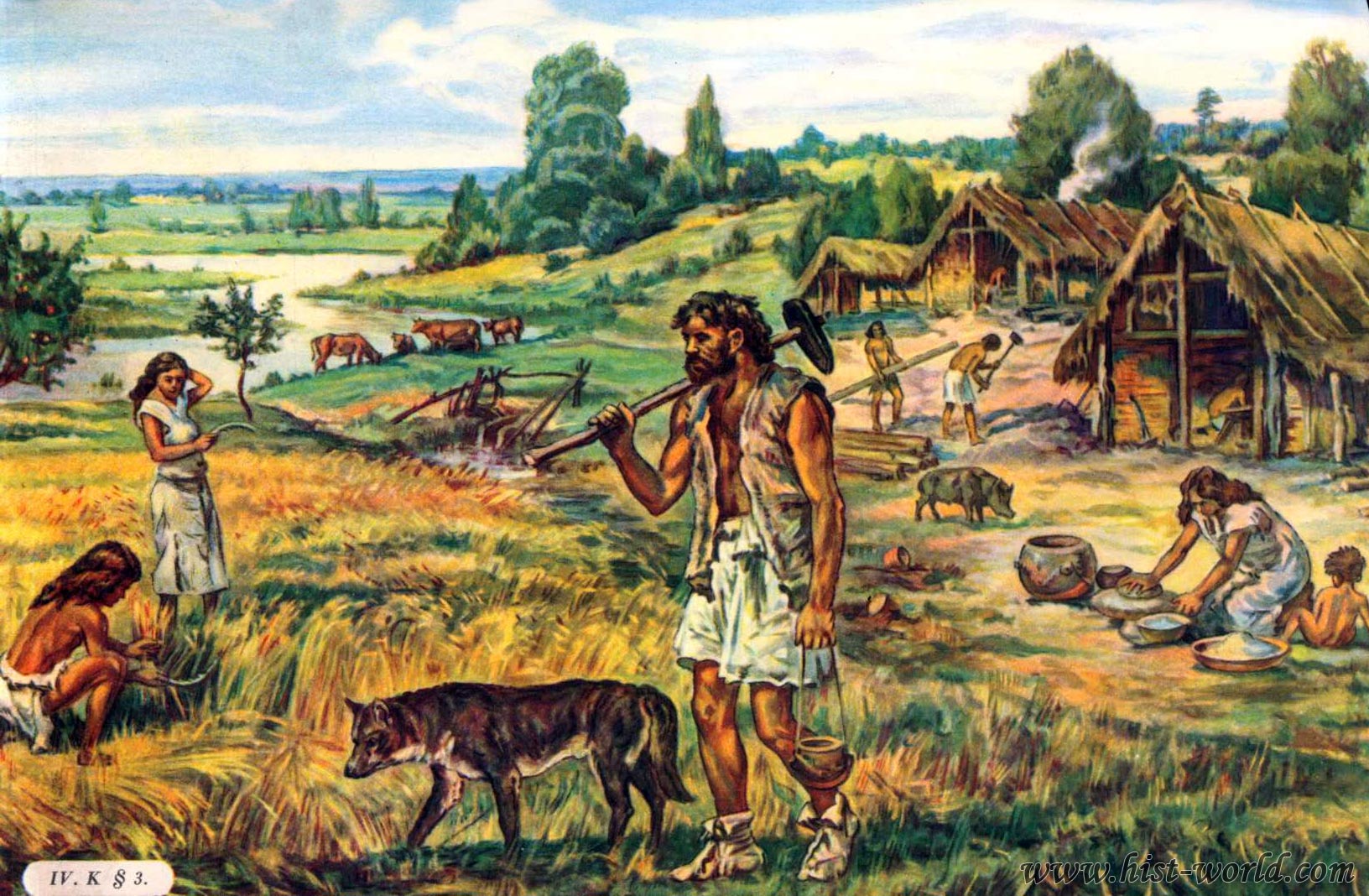 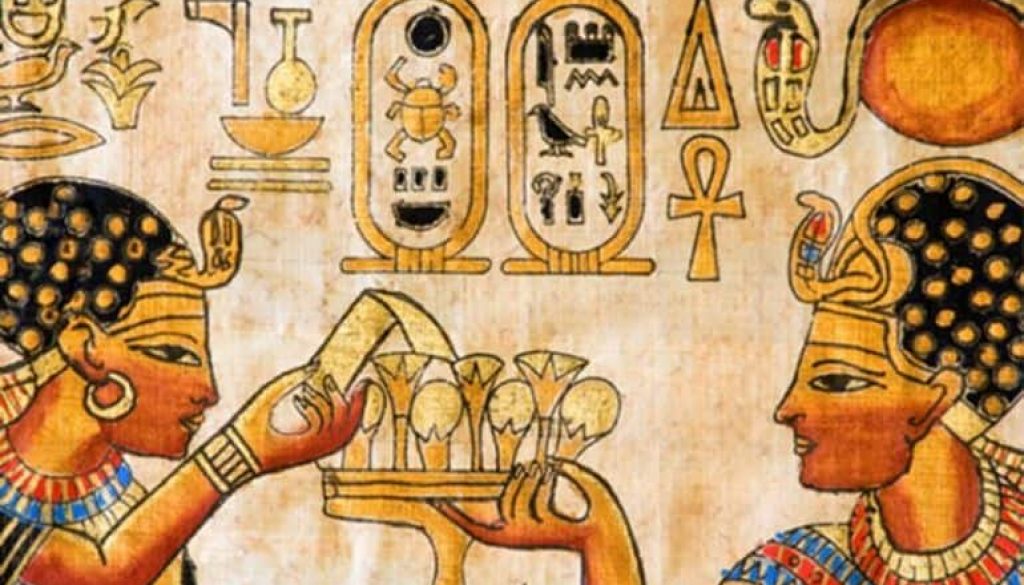 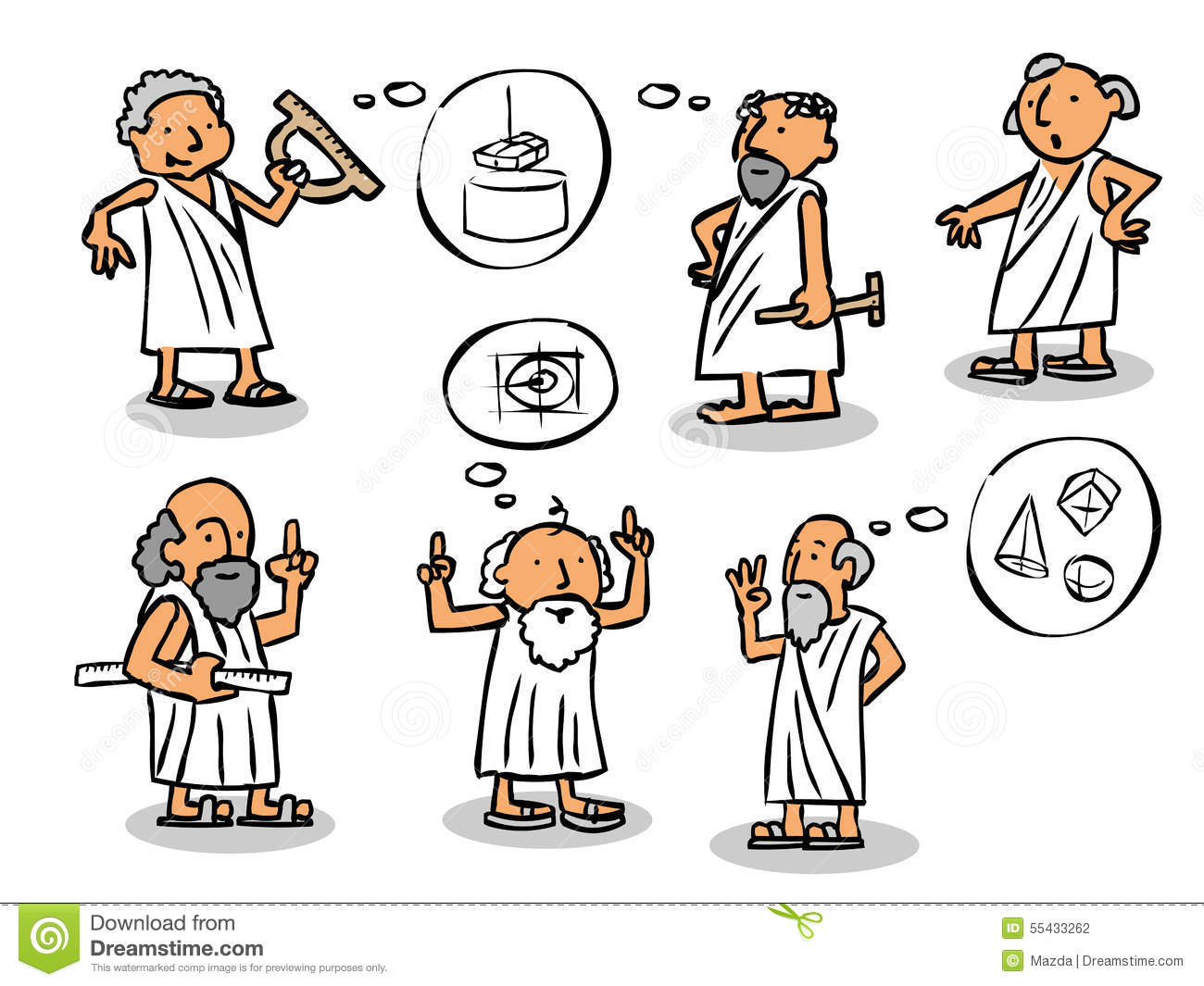 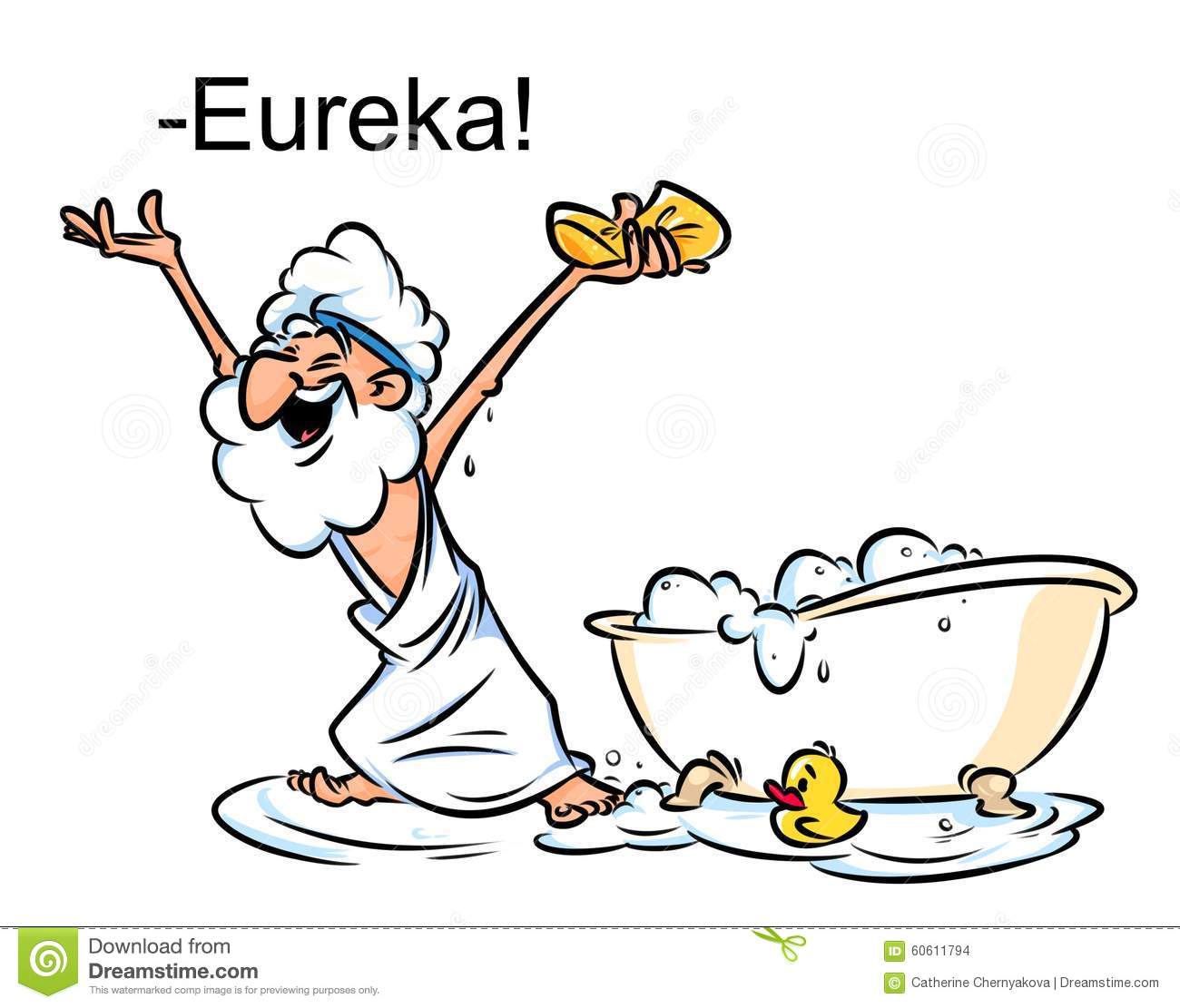 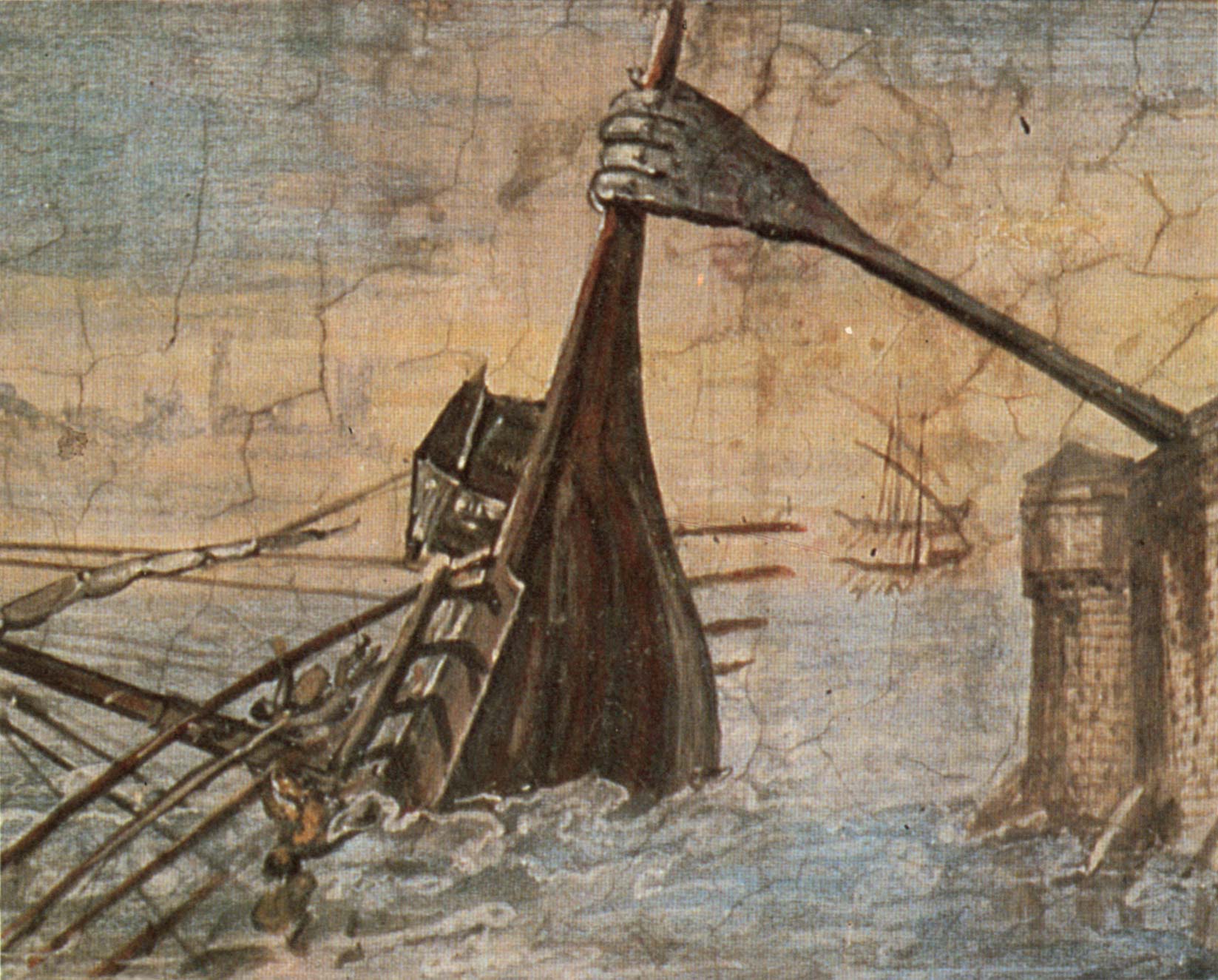 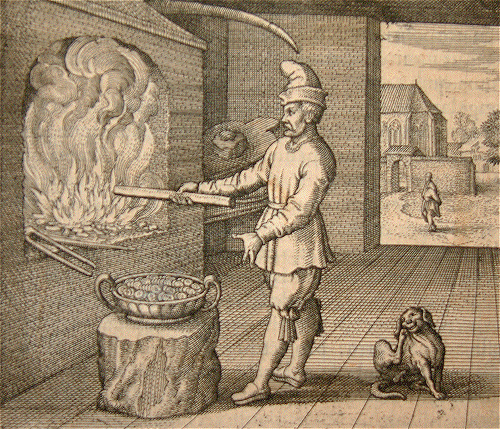 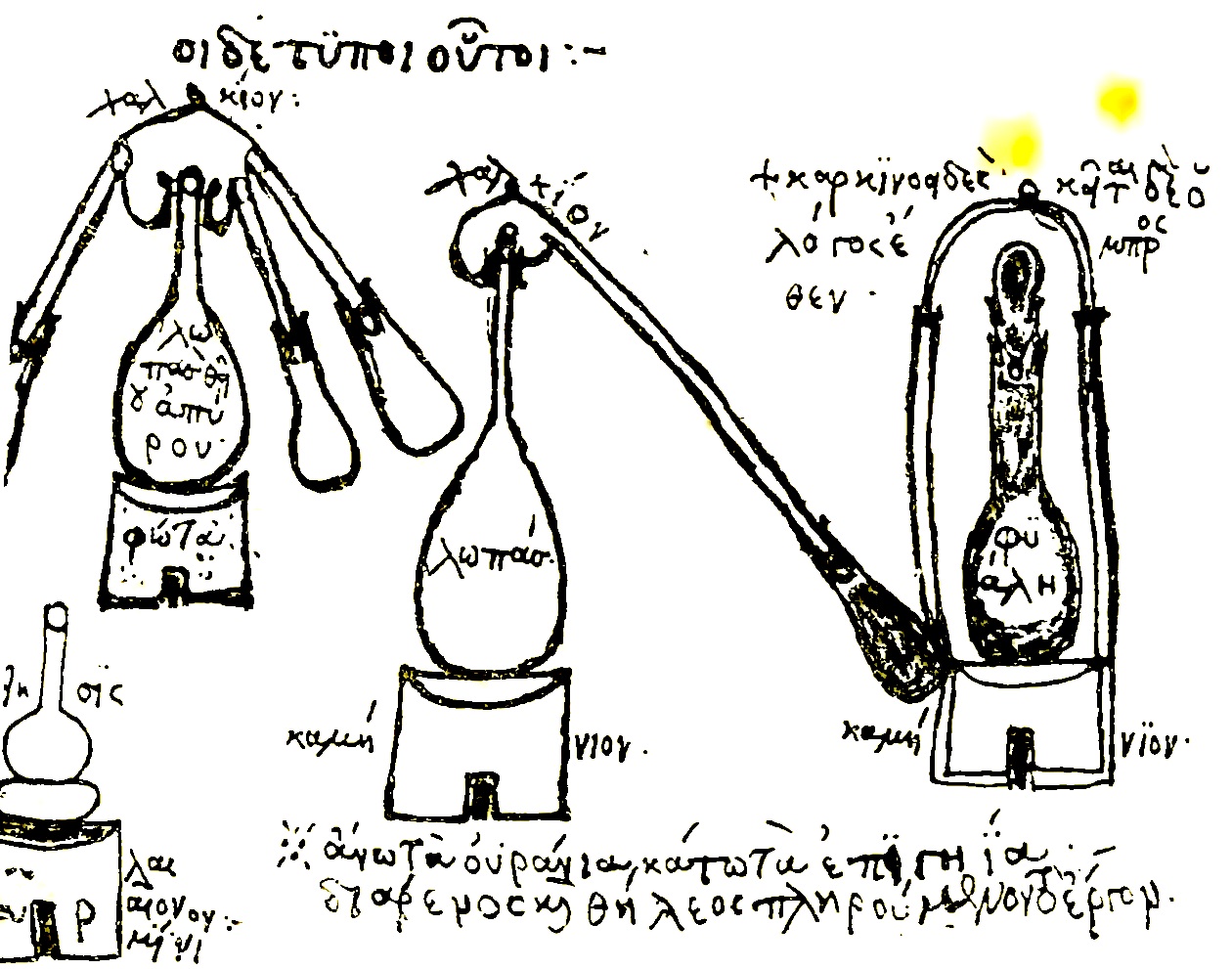 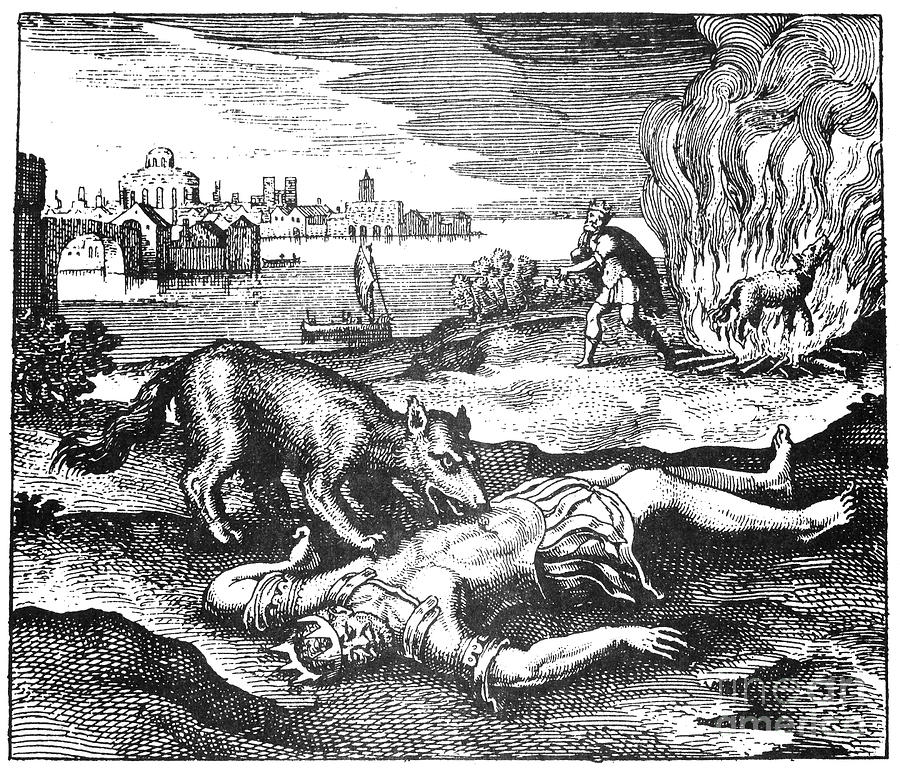 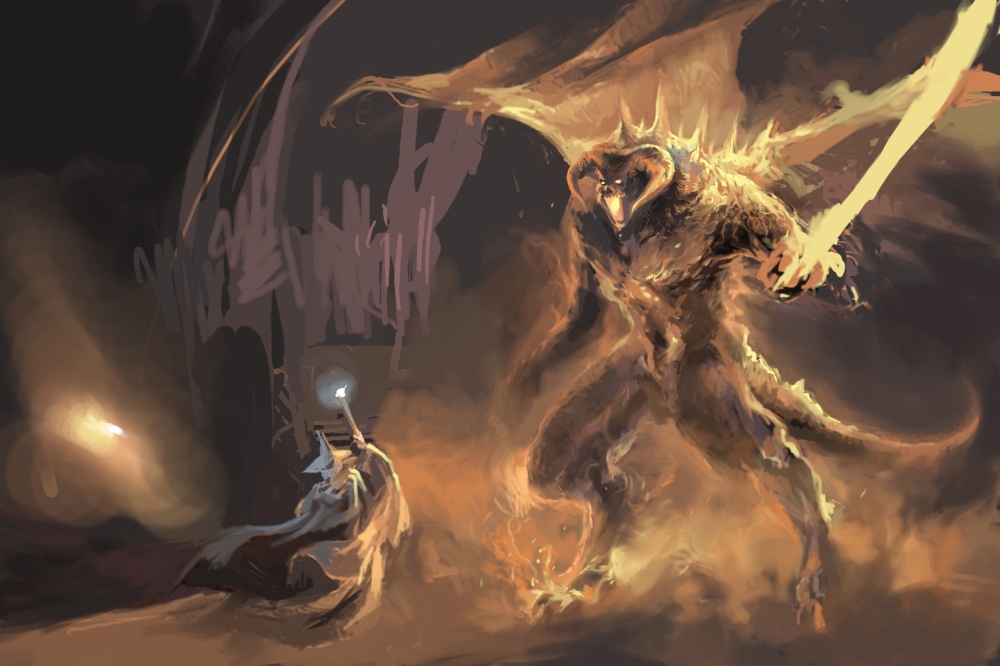 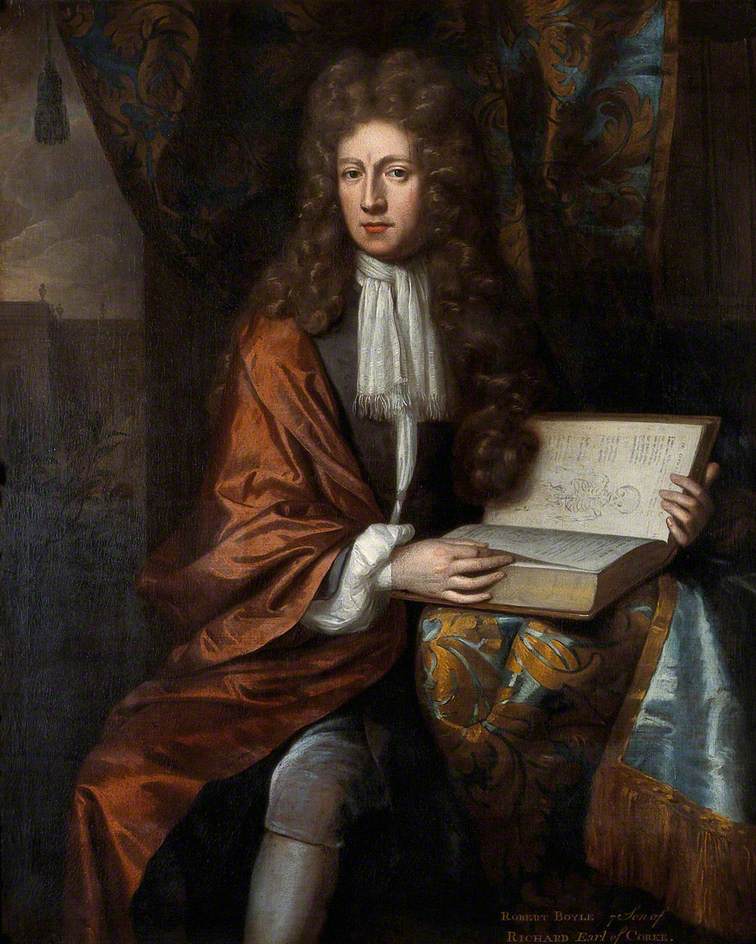 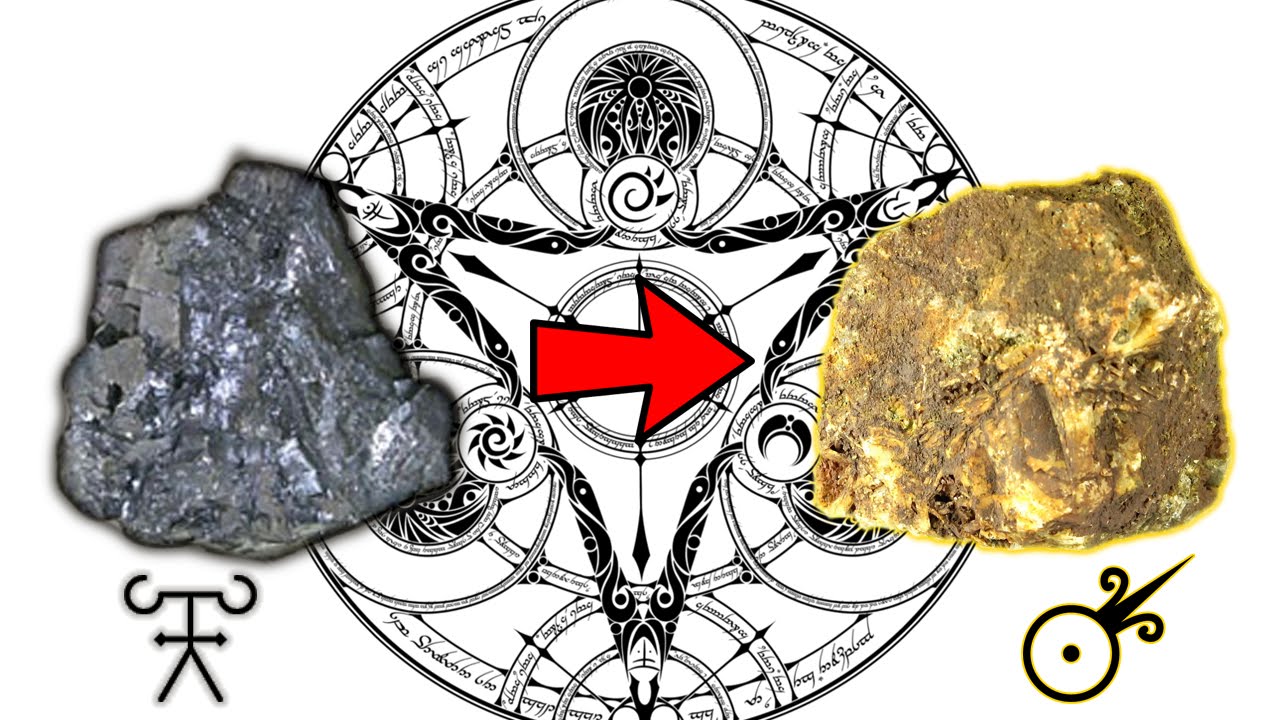 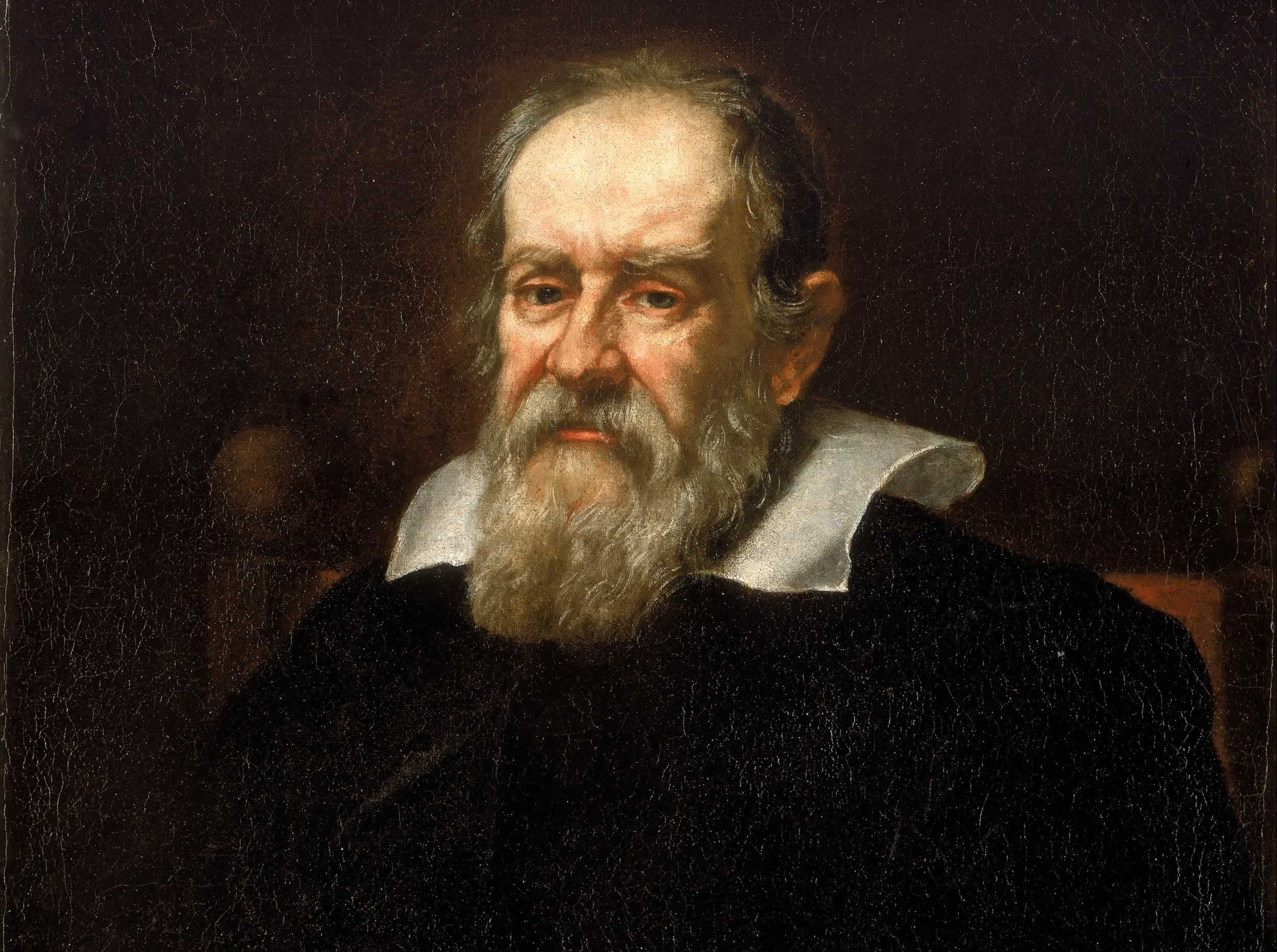 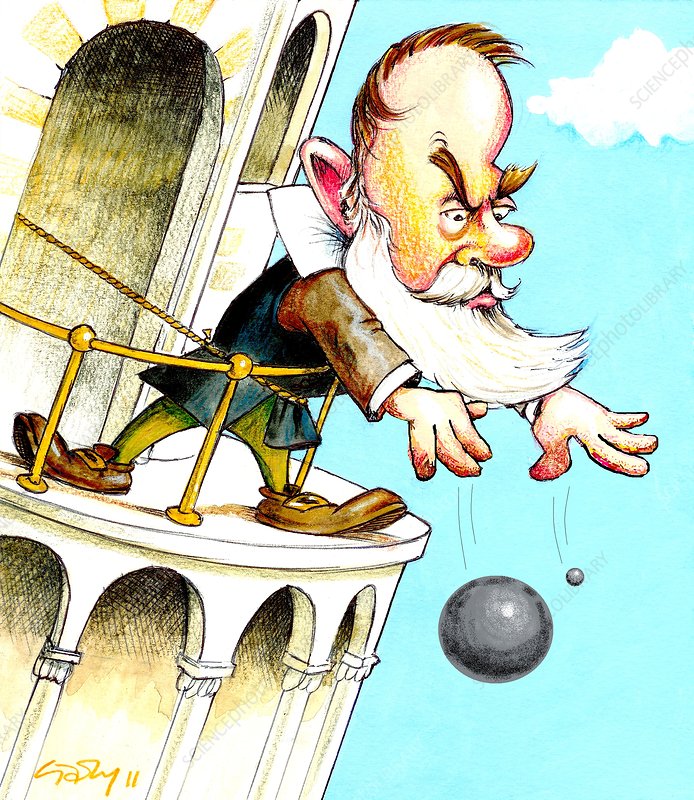 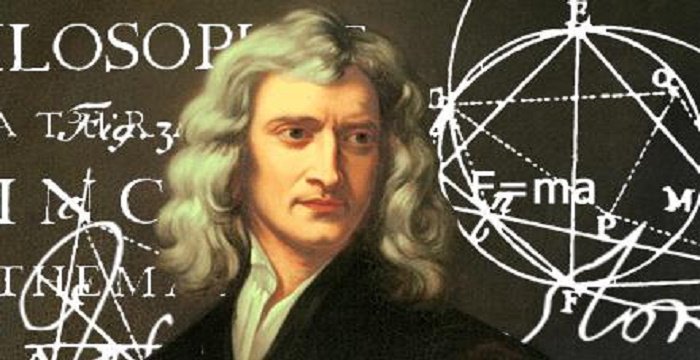 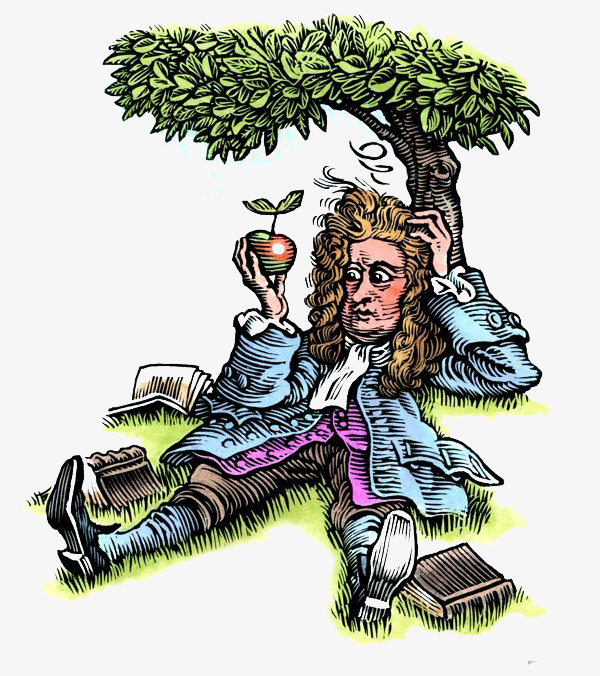 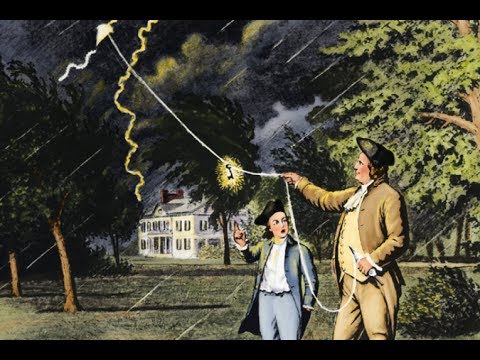 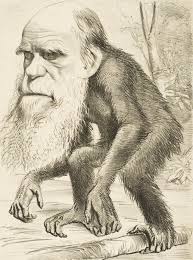 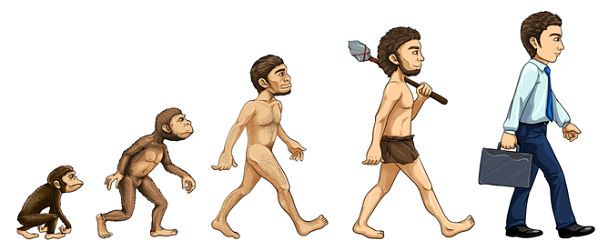 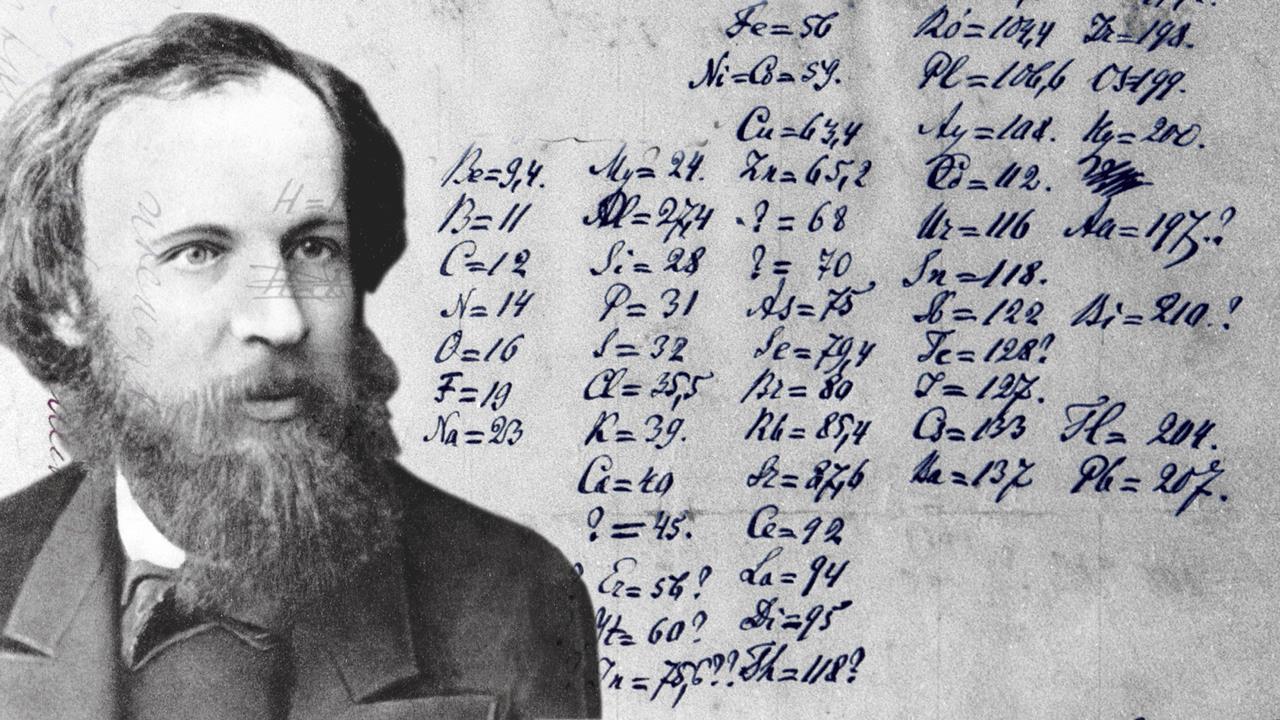 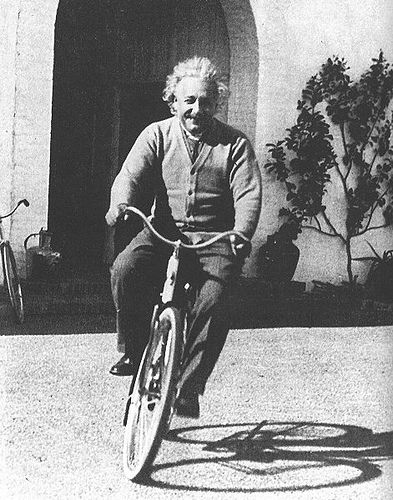 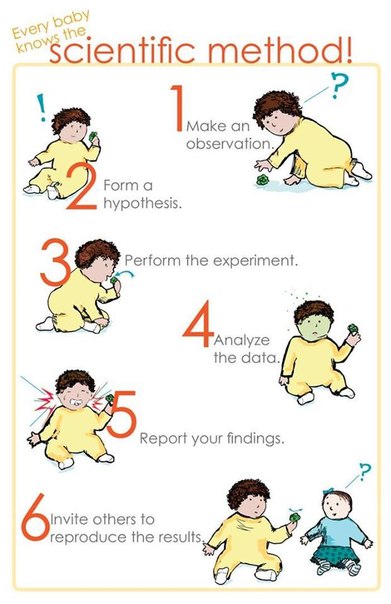 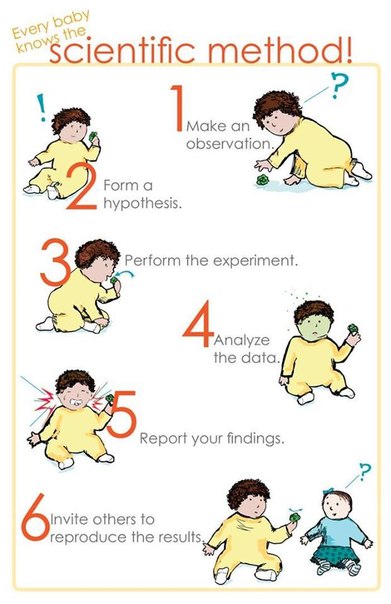 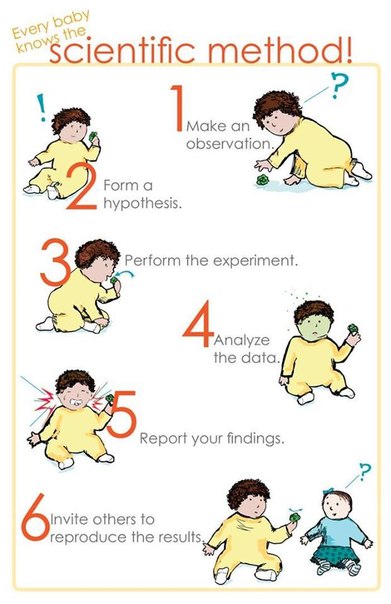 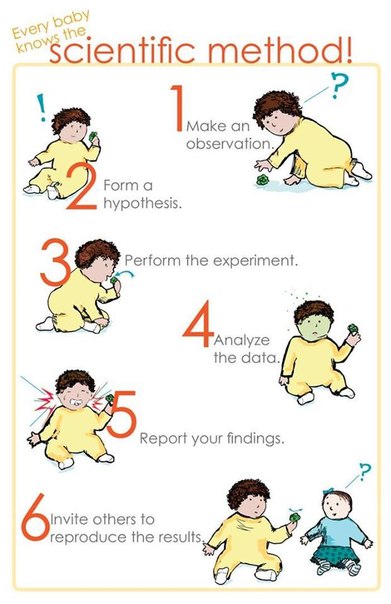 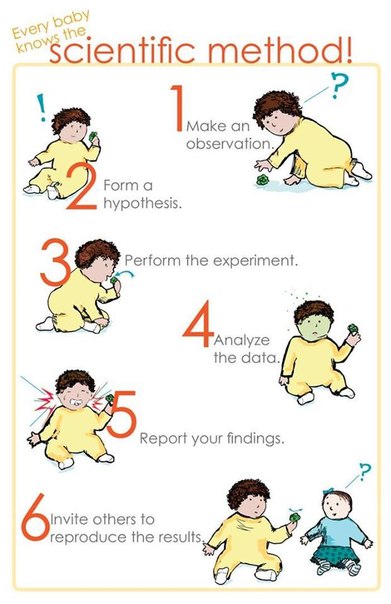 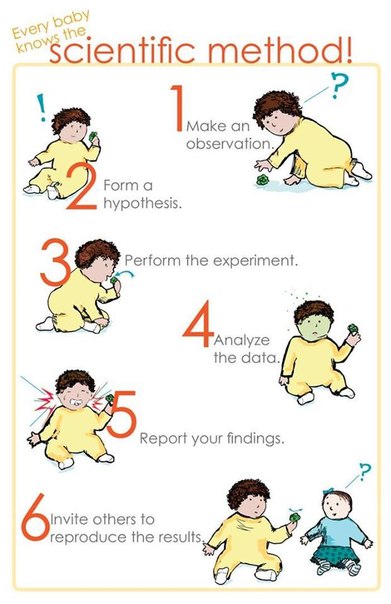 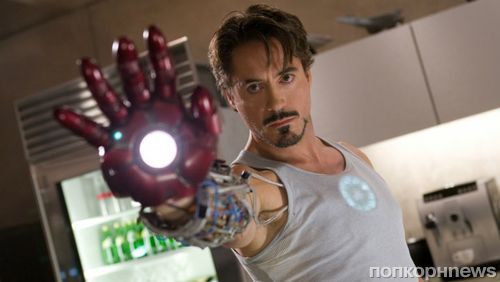